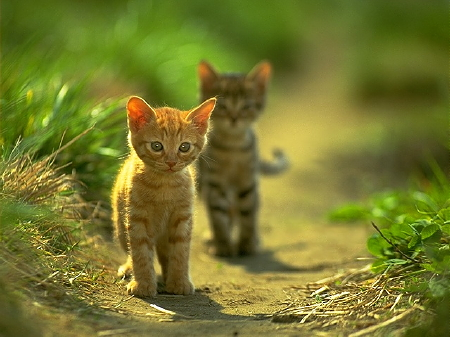 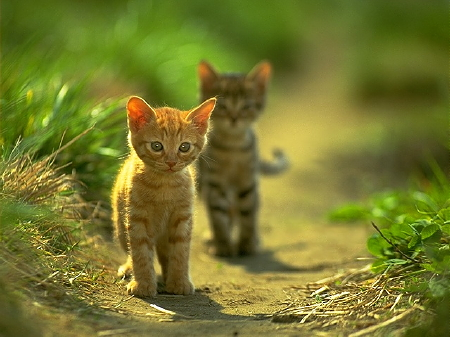 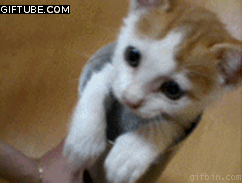 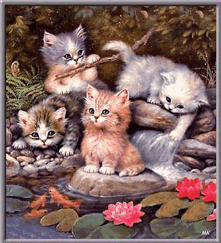 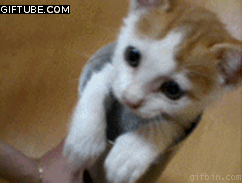 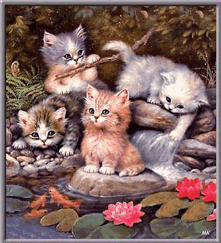 gatos
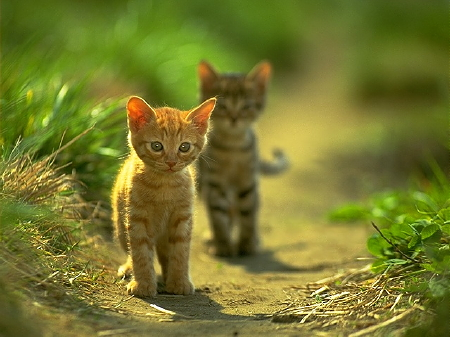 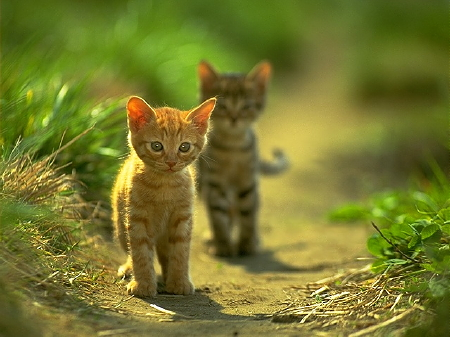 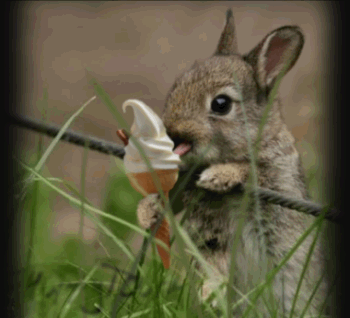 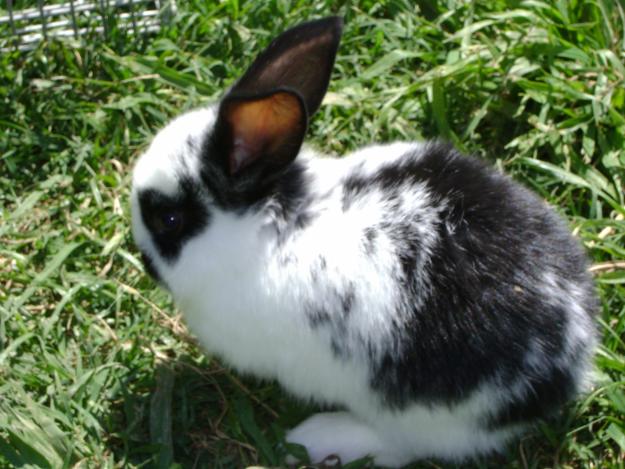 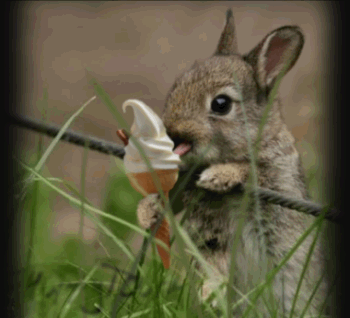 conejo
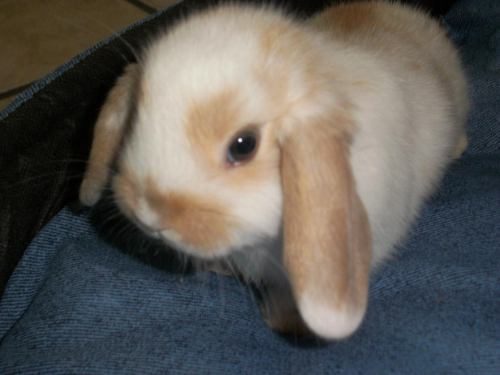 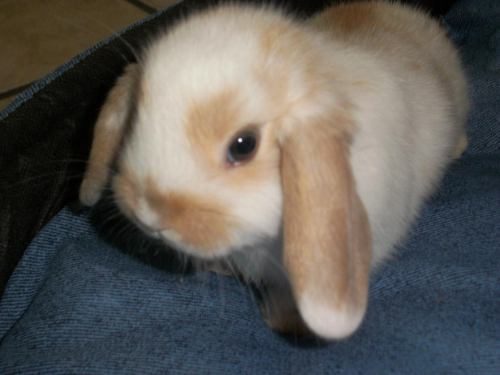